Unit 2　Let’s celebrate!
Period One　Starting out & Understanding ideas—Comprehending
WWW.PPT818.COM
单元主题语境：人与社会——世界节日文化
Good luck,good health,good cheer,I wish you a happy new year.
祝你在新的一年里身体健康，多福多寿。
话题导入
The Lantern Festival
Like most Chinese festivals，the Lantern Festival has its own special food，called “tang yuan”1.These are round，glutinous rice dumplings with sweet or spicy fillings.The dumplings are said to symbolize both the first full moon and family reunion and completeness.Part of the Lantern Festival tradition involves a game to guess riddles attached to the lanterns2.
In the old days the riddles were obscure literary allusions to the Chinese classics and so was mainly the preserve of the educated classes.Stilt-walking(高跷)，drumming and dragon and lion dancing are the main entertainment forms of the Lantern Festival.
靓句运用于写作
1.It is a great honour to be on behalf of our school to inform you that we’ll invite you to see an English short film named Growing Together，which is about the development of our school.(2018·全国Ⅱ卷，书面表达)
2.Meanwhile，some beautiful paper-cutting works，collected from all over the country，will be exhibited there.(2017·全国Ⅱ卷，书面表达)
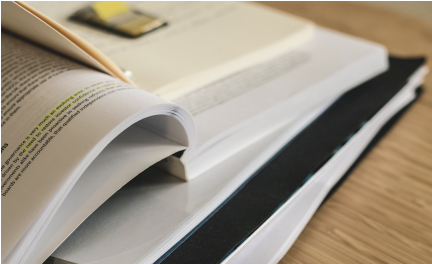 PART  1
读前清障
语篇理解
PART  2
PART
 1
读前清障
识记单词   快速顺畅阅读
匹配左边的单词和右边的汉语意思
[第一组]
1.honour　　　　　　　A.投票，表决
2.decoration  		B.向……表示敬意
3.regardless  		C.装饰物
4.vote  			D.无限的
5.limitless  		E.不管，不顾
[第二组]
6.regard  		A.收成
7.literature  		B.文学
8.envelope  		C.频繁的，经常的
9.harvest  		D.认为，看作
10.regular  		E.信封
[第三组]
11.complain  		A.幻想，想象
12.polar  		B.抱怨，不满，发牢骚
13.warning  		C.不平等
14.fantasy  		D.警告，警示
15.inequality  		E.地极的
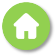 PART
 2
语篇理解
精读精练   萃取文本精华
Step 1　Fast-reading
1.What’s the main idea of the passage?
A.Tolkien is one of the most famous writers in English literature.
B.Letters from Father Christmas is the perfect book in the world.
C.The real Father Christmas was actually Tolkien himself.
D.Tolkien’s love and care for his children made him very like Father 
    Christmas.
√
2.Read the passage and match the main idea of each paragraph.
Para.1　	A.Wonderful stories in the letters.
Para.2  		B.A special way of expressing love for his children.
Para.3  		C.The magic of Father Christmas.
Para.4  		D.Children’s excitement when receiving the letters.
Para.5  		E.Tolkien’s keeping Father Christmas alive.
Step 2　Careful-reading
Read the passage carefully and choose the best answer.
1.Which of the following is not the novel edited by J.R.R.Tolkien?
A.The Lord of the Rings
B.Letters from Father Christmas
C.The Hobbit and The Lord of the Rings
D.The Million Pound Bank Note
√
2.What is Letters from Father Christmas about?
A.Christmas Day.
B.Polar Bear.
C.The real love in special way.
D.Wonderful stories at Christmas time.
√
3.Why did Tolkien write these letters?
A.He wants to give his children presents.
B.Christmas is a special time of year.
C.He is the real Father Christmas.
D.He tries to keep the love alive for his children.
√
4.Which wonderful story doesn’t belong to the letters?
A.Father Christmas’s life at the North Pole.
B.Polar Bear’s adventures at the North Pole.
C.Polar Bear fell through the roof of Father Christmas’s house.
D.Father Christmas complains he can’t stop his helpers playing games with 
    the toys.
√
5.What does the word “that” in Paragraph 2 refer to?
A.Father Christmas.
B.Keeping the magic alive.
C.Parents.
D.Children.
√
Step 3　Post-reading
After reading the passage，please fill in the following blanks.
With his 1.             (limit)imagination，Tolkien known 2.      the author of high-fantasy novels created a book 3.        (call)Letters from Father Christmas.The children received 4.      envelope with a North Pole stamp every Christmas.They must have been very 5.             (excite) after opening the letter 
6.            they would find a handwritten letter from Father Christmas.
limitless
as
called
an
excited
where
Wonderful stories about Father Christmas’s life and adventures 
7.             (tell)in the letters.However，they did not contain the usual 
8.             (warn)to children that they might not receive 9.           (they) presents if they were not good.By 10.                  (express)love for his children in such a special way，Tolkien may indeed have been the real Father Christmas.
were told
warnings
their
expressing
Step 4　Sentence-learning
1.Freedom Day is held every year on 27 April to celebrate South Africa’s first fully-participated elections in 1994，in which everyone was allowed to vote regardless of skin colour.
[句式分析]　本句为复合句。Freedom...April为主句，to celebrate...1994为不定式作                  ，in which...colour为          从句。
[自主翻译]　_________________________________________________________
_____________________________________________________________
目的状语
定语
自由日是在每年的4月27日举行的，以庆祝南非在1994年第一次举行的全民大选，在这次选举中，不论肤色，每个人都被允许投票。
2.That is why Letters from Father Christmas could be the perfect book for those who regard Christmas as a special time of year.
[句式分析]　本句为复合句。why引导一个        从句，who regard...year是定语从句，修饰先行词             。
[自主翻译]　__________________________________________________________
___________________________________
表语
those
那就是为什么《圣诞老人的信》对于那些认为圣诞节是一年中一个特殊时刻的人来说是一本完美的书。
3.Interestingly，the letters did not contain the usual warnings to children that they might not receive their presents if they were not good.
[句式分析]　本句为复合句。Interestingly为副词作        ，the letters...children为主句，that引导一个同
位语从句，修饰                  。在这个从句中，they...presents为主句，if引导一个
                  从句。
[自主翻译]　_________________________________________________________
__________________________________
状语
warnings
条件状语
有趣的是，这些信件并没有包含通常给孩子们的警告：如果他们做得不好，他们就可能收不到礼物。
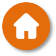